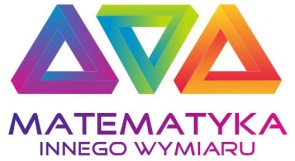 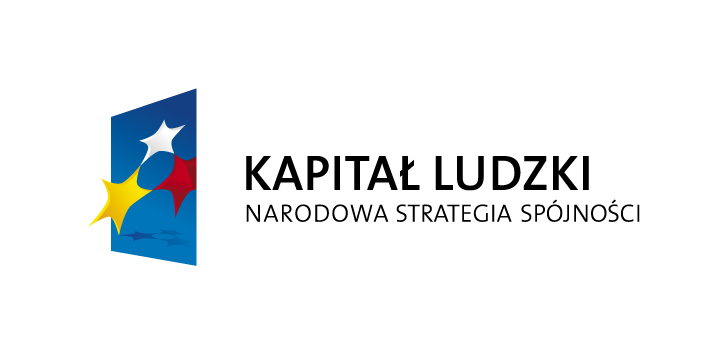 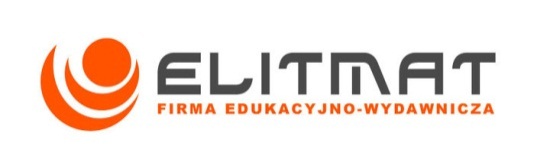 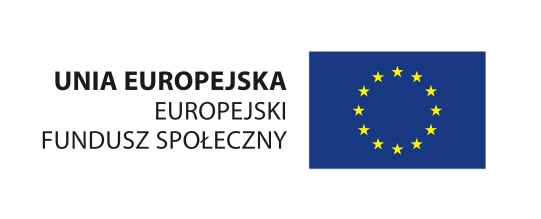 Autor: Tomasz Herud
A gdyby Arabowie nie wymyślili 10 cyfr?
Niedziesiętne systemy liczbowe
Projekt „MATEMATYKA INNEGO WYMIARU – organizacja Matematycznych Mistrzostw Polski Dzieci i Młodzieży” współfinansowany ze środków Unii Europejskiej w ramach Europejskiego Funduszu Społecznego
Autor: Tomasz Herud
Historia
Wszyscy bardzo dobrze przyzwyczailiśmy się do tego że jest 10 cyfr, lecz co by było gdyby było inaczej?

Co by było gdyby było ich mniej?
Co by było gdyby było ich więcej?
Dlaczego jest ich akurat 10?
Projekt „MATEMATYKA INNEGO WYMIARU – organizacja Matematycznych Mistrzostw Polski Dzieci i Młodzieży” współfinansowany ze środków Unii Europejskiej w ramach Europejskiego Funduszu Społecznego
A gdyby wymyślili 7? A gdyby wymyślili 10?
0
1
2
3
4
5
6
7
8
9
10
11
12
13
14
0
1
2
3
4
5
6
10
11
12
13
14
15
16
20
1 0 = 7
Ponieważ już użyliśmy 7 cyfr, to nie możemy już użyć cyfry 7.
Ilość siódemek
Ilość jedności
Z pomocą przychodzi nam możliwość stworzenie liczby dwucyfrowej.
Kolejne cyfry lecą znowu „po kolei”.
Czternastka to dwie siódemki i zero jedności.
Projekt „MATEMATYKA INNEGO WYMIARU – organizacja Matematycznych Mistrzostw Polski Dzieci i Młodzieży” współfinansowany ze środków Unii Europejskiej w ramach Europejskiego Funduszu Społecznego
A gdyby wymyślili 7? A gdyby wymyślili 10?
…
47
48
49
50
…
341
342
343
344
…
2399
2400
2401
2402
…
65
66
100
101
…
665
666
1000
1001
…
6665
6666
10000
10001
Projekt „MATEMATYKA INNEGO WYMIARU – organizacja Matematycznych Mistrzostw Polski Dzieci i Młodzieży” współfinansowany ze środków Unii Europejskiej w ramach Europejskiego Funduszu Społecznego
Nazewnictwo i zapis
Liczbę do zapisu której możemy używać 10 różnych cyfr nazywamy liczbą w systemie dziesiętnym, jeżeli cyfr do wyboru jest siedem to mamy system siódemkowy. Nazwy pozostałych systemów tworzy się analogicznie.
Liczba w indeksie dolnym mówi nam w jakim systemie jest liczba.
Projekt „MATEMATYKA INNEGO WYMIARU – organizacja Matematycznych Mistrzostw Polski Dzieci i Młodzieży” współfinansowany ze środków Unii Europejskiej w ramach Europejskiego Funduszu Społecznego
Konwersja na system dziesiętny
kolejne potęgi szóstki
Projekt „MATEMATYKA INNEGO WYMIARU – organizacja Matematycznych Mistrzostw Polski Dzieci i Młodzieży” współfinansowany ze środków Unii Europejskiej w ramach Europejskiego Funduszu Społecznego
Konwersja z systemu dziesiętnego
2841:6	= 473	reszty 3
473	:6 	= 78 	reszty 5
78	:6 	= 13 	reszty 0
13	:6	= 2	reszty 1
2	:6	= 0	reszty 2
Koniec
Projekt „MATEMATYKA INNEGO WYMIARU – organizacja Matematycznych Mistrzostw Polski Dzieci i Młodzieży” współfinansowany ze środków Unii Europejskiej w ramach Europejskiego Funduszu Społecznego
A gdyby wymyślili 13? A gdyby wymyślili 10?
0
1
…
9
10
11
12
13
14
…
22
23
24
25
26
0
1
…
9
A
B
C
10
11
…
19
1A
1B
1C
20
Co prawda użyliśmy już wszystkie znane cyfry, ale w systemie trzynastkowym jest ich przecież trzynaście.
B A = 153
Dwanaście trzynastek
Jedenaście jedności
Jak brakujące trzy cyferki wykorzystamy 3 literki.
Gdy braknie cyferek to tworzymy liczbę dwucyfrową.
Projekt „MATEMATYKA INNEGO WYMIARU – organizacja Matematycznych Mistrzostw Polski Dzieci i Młodzieży” współfinansowany ze środków Unii Europejskiej w ramach Europejskiego Funduszu Społecznego
Dodawanie pisemne w innych systemach liczbowych
6+6=1210=(7+5)10=157
1
1
1
1
1
1625367
+  652367
1+3+3=710=107
1+5+2=810=(7+1)10=117
1+2+5=810=(7+1)10=117
1
1
0
5
2
6
1+6+6=1310=(7+6)10=167
7
1+1=210=27
Projekt „MATEMATYKA INNEGO WYMIARU – organizacja Matematycznych Mistrzostw Polski Dzieci i Młodzieży” współfinansowany ze środków Unii Europejskiej w ramach Europejskiego Funduszu Społecznego
Mnożenie pisemne w innych systemach liczbowych
1
1
6×6=3610=(4×8+4)10=448
2
4
4
4+3×6=2210=(2×8+4)10=248
5368
×  268
2+5×6=3210=(4×8+0)10=408
6×2=1210=(1×8+4)10=148
1+3×2=710=(0×8+7)10=78
1
1
0
4
4
4
5×2=1010=(1×8+2)10=128
7
1
2
4
+
1
7
0
0
4
8
Projekt „MATEMATYKA INNEGO WYMIARU – organizacja Matematycznych Mistrzostw Polski Dzieci i Młodzieży” współfinansowany ze środków Unii Europejskiej w ramach Europejskiego Funduszu Społecznego
Dlaczego Arabowie stworzyli 10 cyfr?
?
?
?
?
?
?
?
?
Bo mieli 10 palców
?
?
?
?
?
?
?
?
?
?
Projekt „MATEMATYKA INNEGO WYMIARU – organizacja Matematycznych Mistrzostw Polski Dzieci i Młodzieży” współfinansowany ze środków Unii Europejskiej w ramach Europejskiego Funduszu Społecznego